TABLEAU 1 LES AGES DE LA VIE : LA PLACE DANS LA SOCIÉTÉ
Tableau n°2 : Repères chronologiques
.
Royauté                                   République                                               Empire
-753 ----------------------509 -------------------------------------------------------------27 -----------------------------------------------------+476
Romul
(-753/-715)                  Début de           -280           -213          - 195                   Début de                                                                                    Chute de
Fondation                la République   Appius        Loi Oppia    Abrogation            l’Empire                                                         l’Empire                                                  de Rome                                          Claudius                                 de la loi                                                                                                                                  romain
                                                                                     Caecus                                   Oppia                                                                                                                                     d’occident
  
                                                                                                              Caton
		                                           (-234 / -149)
			                                             Cicéron
				            (-106 / -43)
 										                                                                                                                                             Tite-Live
				                                            (-59 / +17)
													                                                                          Sénèque
						           (-4 / +65)
														                                                                            Tacite
				                                                                                                         (+55 / +120)
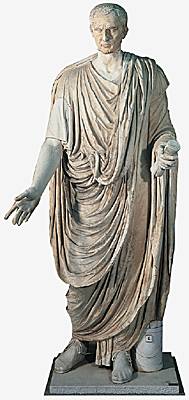 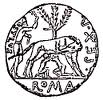 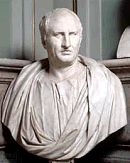 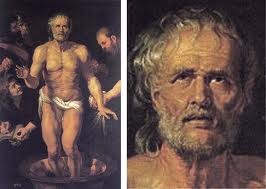 pièce de monnaie
Caton L’Ancien
(Rome, Musée du Vatican)
Cicéron
(Musée de Florence, Galerie des Offices)
La mort de Sénèque par Rubens (1577-1640), Madrid, Musée du Prado
Texte n° 1 a
Unus homo familia non est.
Ubi dominus et servi vivunt, familia est. Dominus pater familiae dicitur. Uxor domini dicitur matrona. Patris et matris liberi filii aut filiae sunt. Filii fratres filiarum sunt, filiae filiorum sorores. Filius domini, quamdiu puer est, ludit : postquam autem vir factus est, dominus fieri solet. Dominus est hominum et domus et rerum custos.
 
D’après Ciceron, Pro Caecina
Tableau n°3 : les membre de la familia
F
A
M
I
L
I
A
H
o
m
i
n
e
s
A
u
c
t
o
r
i
t
a
s


P
i
e
t
a
s
Pater                                  Mater - Matrona
           Dominus                         Domina – Uxor domini                 
                                                                +

                                                             
                                                                 
   Filius … Filius … Filius… =                       Filia …. Filia… Filia  =
                                            

   Frater… Frater… Frater   =                       Soror…Soror…Soror =




                Servus … Servus … Servus         Serva … Serva … Serva 
                                 =                                                  = 
                                                                 
                                                                  +
Filiae
Filii
Fratres
Sorores
Liberi
servae
servi
Vernae
Texte n° 1 b
Dominus est magnae domus et multarum rerum custos. Domus pusilla res publica est : ut dominus pater familiae dicitur, ita fortis etprobus magistratus pater patriae appellatur. Ubi dominus gravis et servi fideles vivunt, felix et honesta familia est ; rarae vero sunt felices et honestae familiae. Fidelium servorum dominus est fortunatus. Servus saepe dementis et humani domini amicus est ; cum vero saevus dominus crudeliter agit, hostis fit servus. Si servus fidelis et patiens est, nonnumquam liberatur.

D’après Ciceron, Pro Caecina
Texte n° 2
5





10





15
Seneca Lucilio suo salutem.
 
	Familiariter cum servis tuis vivis. "Servi sunt. " Immo homines. "Servi sunt. " Immo humiles amici. "Servi sunt. " Immo homines infelices. Itaque rideo istos, qui turpe existimant cum servo suo cenare. Dominus ingenti aviditate onerat distentum ventrem : at infelices servi movere labra non possunt. Virgae non solum murmur omne sed etiam fortuita, tussem, sternumenta, compescunt ; nocta tota servi jejuni mutique perstant. Non habemus illos hostes, sed facimus.
	Iste homo quem servum tuum vocas ex iisdem seminibus ortus est, eodem fruiturcaelo, aeque spirat, aeque vivit, aeque moritur. Haec tamen praecepti mei summa est : sic cum inferiore vivas quemadmodum tecum superiorem velis vivere. "At ego, inquis, nu Hum habeo dominum. " Bona aetas est : forsitan habebis. Apud majores nostros dominus pater familiae appellabatur, servi familiares. Servi honores in domo gerebant, jus dicebant : domus pusilla res publica erat. "Quid ergo ? omnes servos admovebo mensae meae ?" Non magis quam omnes liberos. "Servus est. " sed fortasse liber animo. "Servus est. " Quis non est ? alius libidini servit, alius avaritiae, alius ambitioni, omnes spei, omnes timori. Stultissimus enim est qui hominem aut ex veste aut ex conditione aestimat. 
	(Sénèque conclut sur les rapports entre maître et esclaves : si le respect suffit à un dieu, il doit suffire à un maître.)
	Colunt potius dominum quam timent. Deus enim colitur, et amatur ; non potest amor cum timoré misceri.
 
	Vale.
Sénèque, Lettres à Lucilius, V,47
Seneca Lucilio suo salutem

Familiariter cum servis tuis vivis. 

"Servi sunt. " Immo homines. 
"Servi sunt. " Immo humiles amici. 
"Servi sunt. " Immo homines infelices.
 
Itaque rideo istos, qui turpe existimant cum servo suo cenare.

Dominus ingenti aviditate onerat distentum ventrem : at infelices servi movere labra non possunt.
 

Virgae non solum murmur omne sed etiam fortuita, tussem, sternumenta, compescunt ;
 
nocta tota servi jejuni mutique perstant.
 

Non habemus illos hostes, sed facimus.
 

Iste homo quem servum tuum vocas ex iisdem seminibus ortus est, eodem fruitur caelo, aeque spirat, aeque vivit, aeque moritur. Haec tamen praecepti mei summa est : sic cum inferiore vivas quemadmodum tecum superiorem velis vivere. "At ego, inquis, nullum habeo dominum. "
Sénèque à son cher Lucilius, salut.

Tu vis en famille avec ………………………………….. .

"………………….…………. ." Bien au contraire, ………………….. . 
"…………..…………………. ." Non, d'humbles …………………. .	
"……………………………… ." Non,  …………………… malheureux.
 
C'est pourquoi je ris de ceux qui estiment honteux de souper avec …………….…………………… . 

……………..……. avec une gloutonnerie insatiable surcharge un ventre dilaté : cependant ……………………..……………. ne peuvent remuer les lèvres.

Les verges étouffent non seulement tout murmure mais aussi les bruits involontaires, toux, éternuements.
 
toute la nuit, …………………………. demeurent debout, à jeun et …………….. .
 
Nous n'avons pas en eux ………………………, mais nous les rendons tels.
 
Cet ………………….. que tu appelles …………………………. est né de la même semence [que toi], jouit du même ciel, respire le même air, vit et meurt comme toi. Cependant voici l'essentiel de ma leçon : vis avec ton inférieur comme tu voudrais que ton supérieur vécût avec toi." Mais moi, dis-tu, je n'ai …………...…………………. ."
Bona aetas est : forsitan habebis.

Apud majores nostros dominus pater familiae appellabatur, servi familiares.
 
Servi honores in domo gerebant, jus dicebant : domus pusilla res publica erat.
 
"Quid ergo ? omnes servos admovebo mensae meae ? Non magis quam omnes liberos.
 
"Servus est. " Sed fortasse liber animo. "Servus est." Quis non est ?
 
alius libidini servit, alius avaritiae, alius ambitioni, omnes spei, omnes timori.
 
Stultissimus enlm est qui hominem aut ex veste aut ex conditione aestimat.
 
(Sénèque conclut sur les rapports entre maître et esclaves : si le respect suffit à un dieu, il doit suffire à un maître)
 
Colunt potius dominum quam timent.
 
Deus enim colitur et amatur : non potest amor cum timoré misceri.
 
Vale
C'est le bel âge : tu en auras peut-être.
 
Chez nos ancêtres ……………………….…………...…………………, ……………………………………..…………… .
 
……………… exerçaient dans la maison des charges d'honneurs, rendaient la justice : ………………………………………………….. .
 
« Quoi donc ? j'installerai …………………………. à ma table ? Pas plus que ………………………………………………………. .
 
 " ..……….……" Mais peut-être libre d'esprit. "………………… ."  "……………………… ? "  

tel est asservi à la débauche, tel autre à l'avarice, à l'ambition, …………… à l'espérance, …………… à la peur.
 
Il est en effet tout à fait stupide celui qui juge …………………. soit sur l'habit, soit sur la condition.

(Sénèque conclut sur les rapports entre maître et esclaves : si le respect suffit à un dieu, il doit suffire à un maître)
 
Ils respectent ……………………… plutôt qu'ils ne le craignent.
 
………………. en effet est respecté et aimé : l’amour ne peut se combiner avec la crainte.
 
Porte-toi bien !